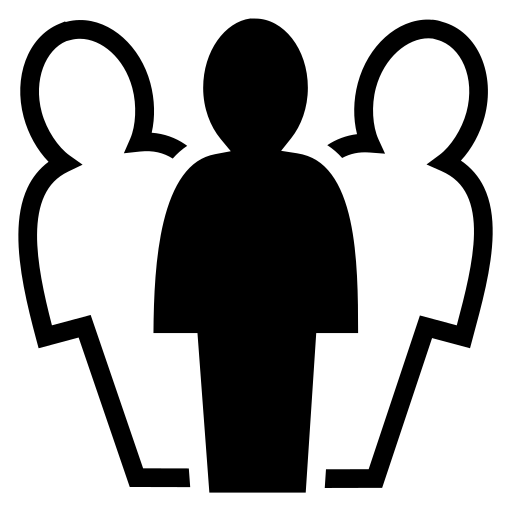 Jobshadowing u našoj učionici - nova iskustva u podučavanju
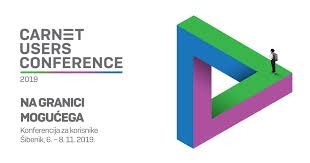 Ivana Bokavšek, prof. engleskog i talijanskog jezika
OŠ Spinut, Split
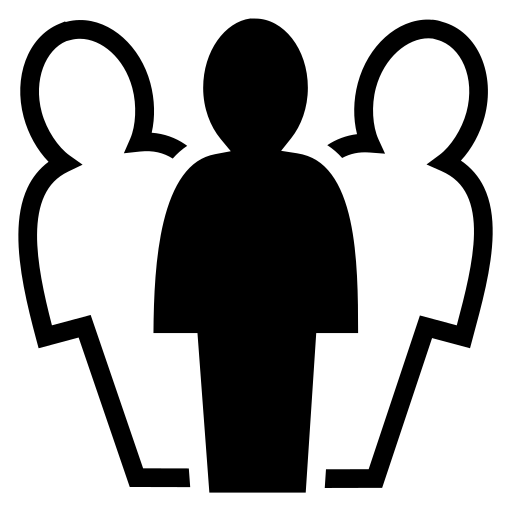 Što je jobshadowing?
Promatranje nečijeg rada

       Aktivnost u KA1 Erasmus+ programima – stručno usavršavanje

       Razmjena iskustava tijekom promatranja nečijeg rada

       Učenje od drugih kolega izravno „na terenu”

       Stjecanje novih poslovnih kontakata i stvaranje novih eTwinning i   
       Erasmus+ projekata

       Osobni profesionalni razvoj
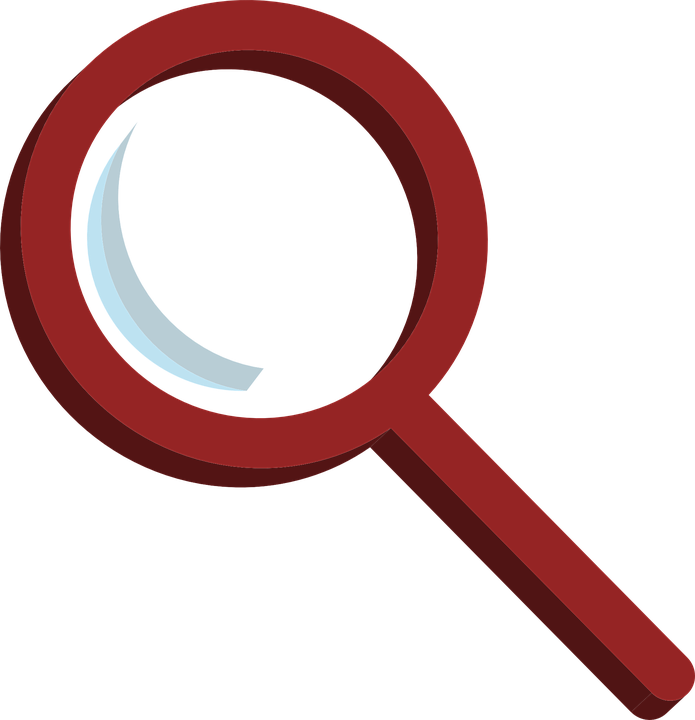 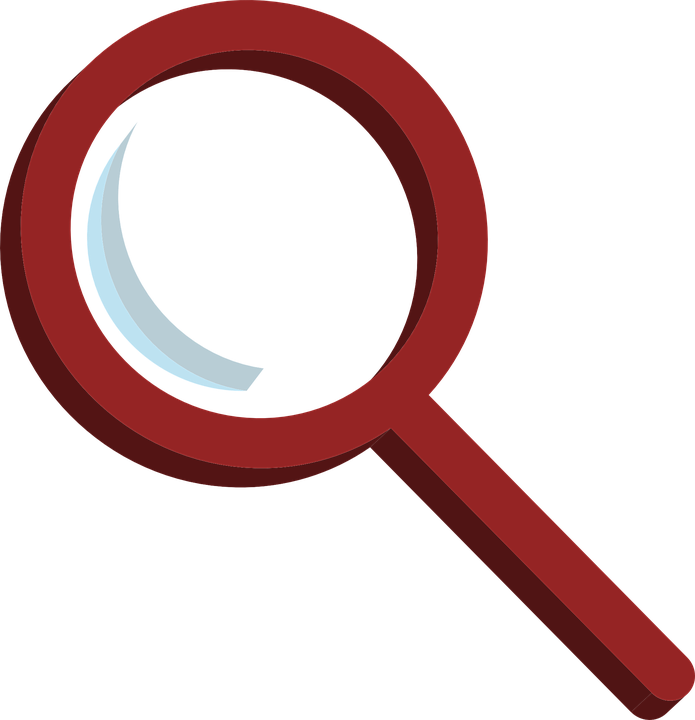 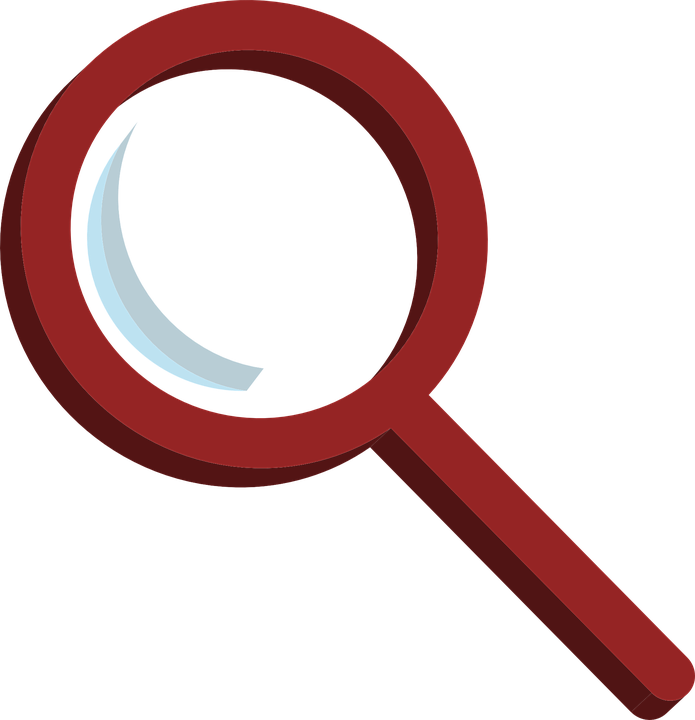 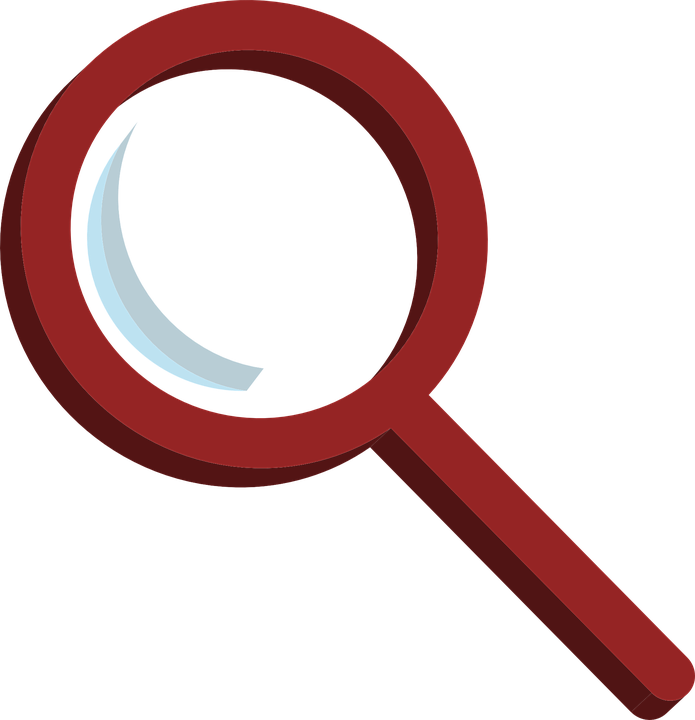 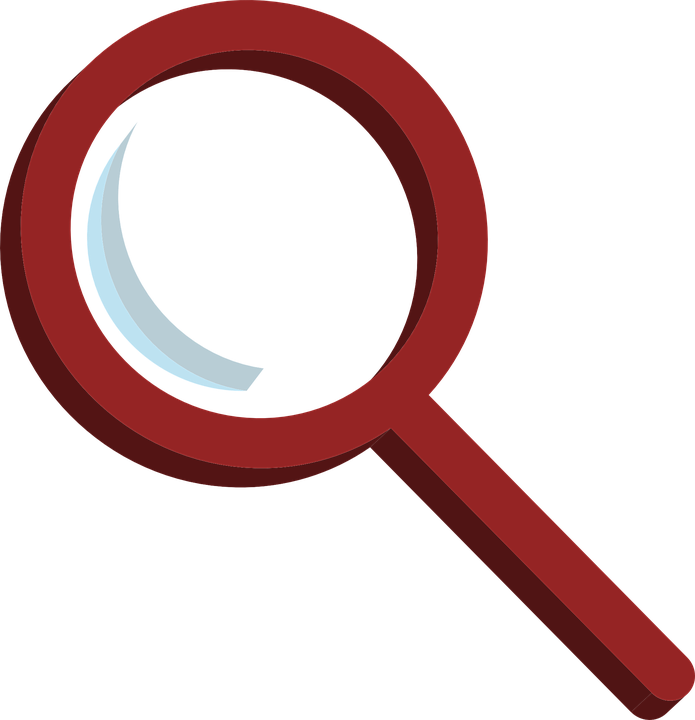 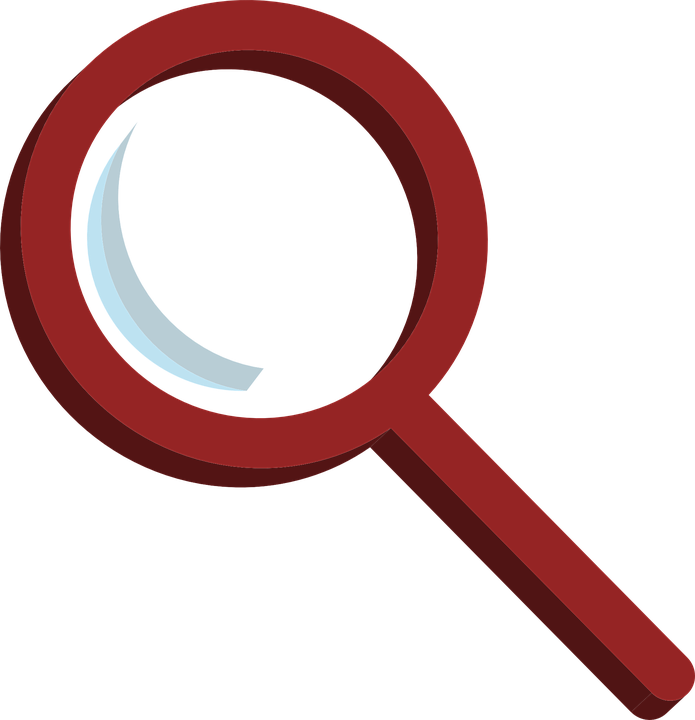 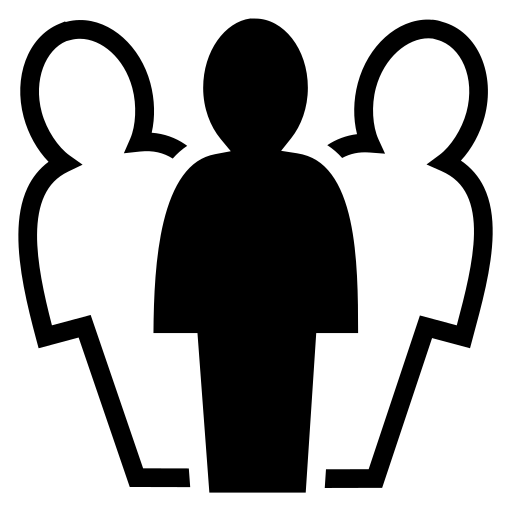 Zašto biti jobshadowing host?
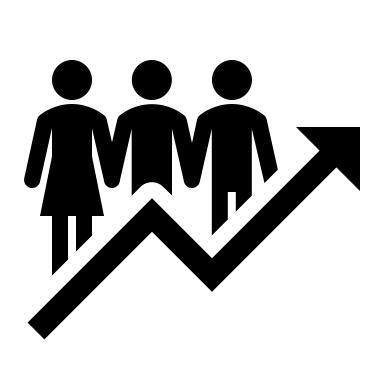 Unaprijeđenje rada škole
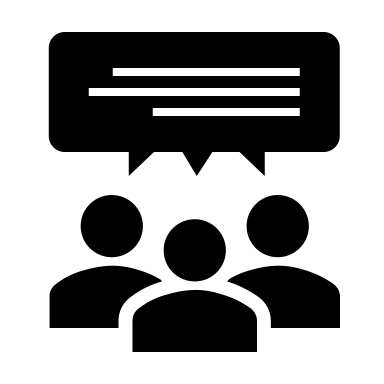 Razvijanje jezičnih kompetencija učenika,  ravnatelja, učitelja i stručnih suradnika
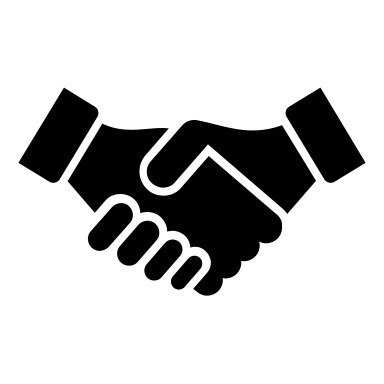 Međunarodna suradnja
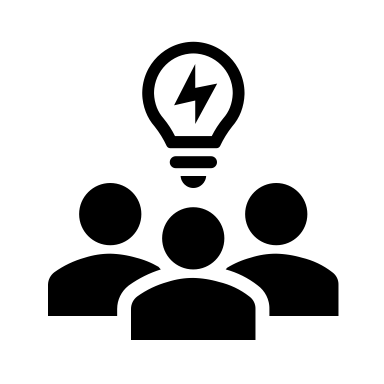 Nove metode rada i učinak na učenike
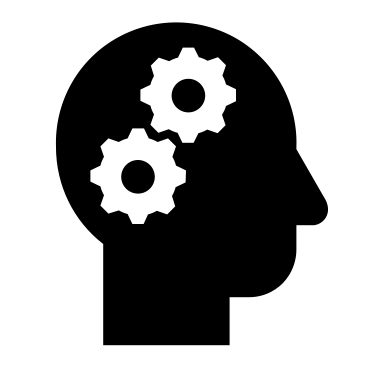 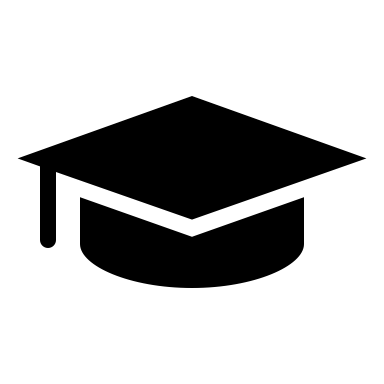 Stručni i osobni razvoj učitelja / samoanaliza rada
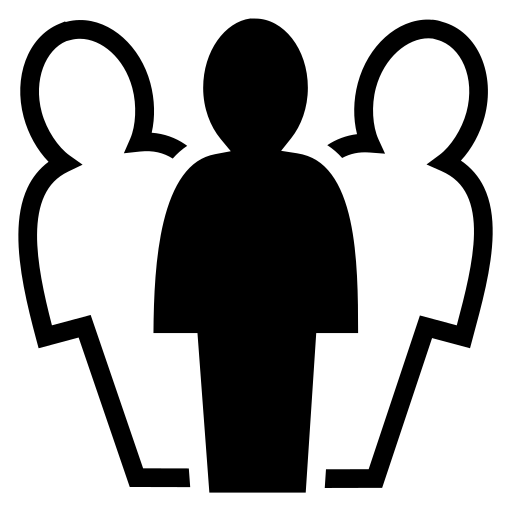 Što je jobshadowing hostkoordinator?
1 Priprema program rada za strane učitelje goste u skladu s ciljevima njihove projektne prijave
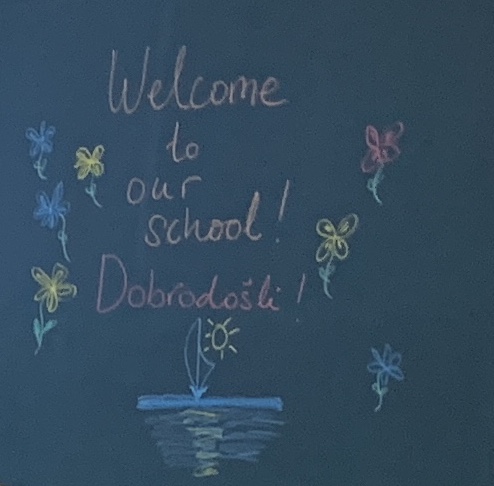 5 Diseminira jobshadowing aktivnost na lokalnoj i široj razini / dogovara nove projekte
2  Vodi pisanu i govornu komunikaciju
3 Realizira svoju nastavu, radionice i sastanke za strane učitelje goste
4 Finalizira potrebnu dokumentaciju za strane učitelje goste
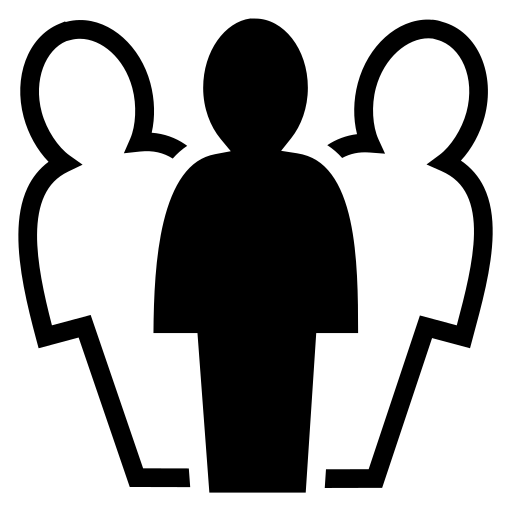 Program rada
Raspored rada
Brošura škole
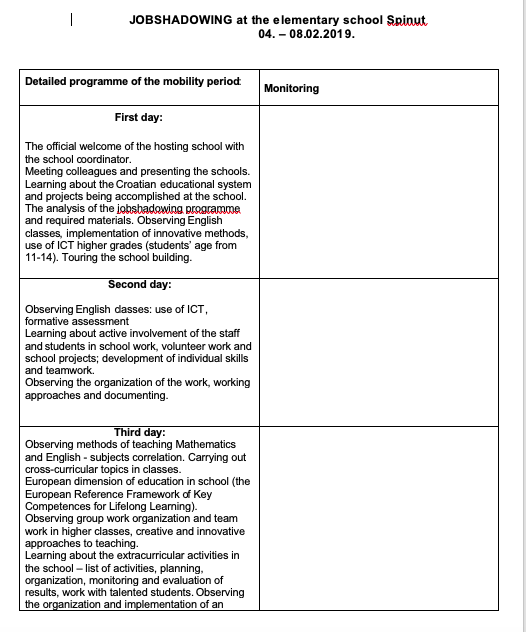 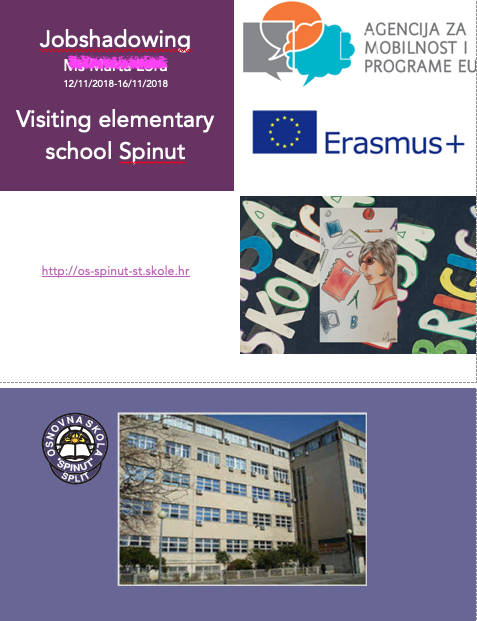 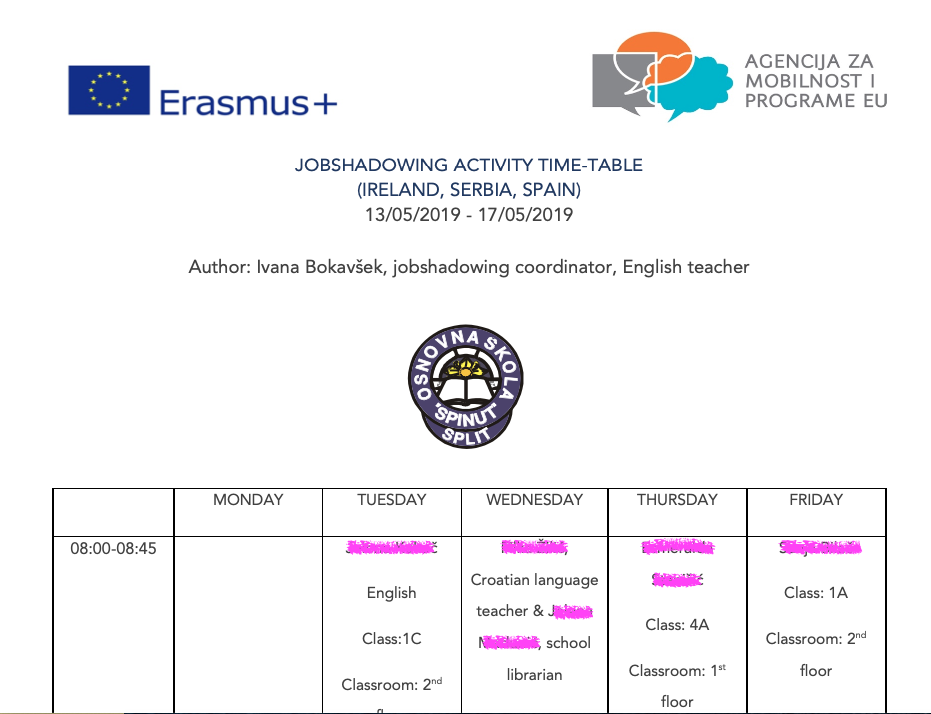 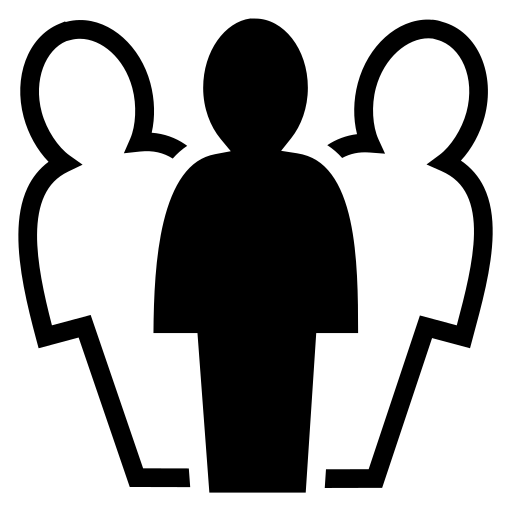 Pisana i govorna komunikacija

Dogovor oko termina, rasporeda i programa jobshadowing aktivnosti, pomoć oko smještaja, osnovnih uputa, korisnih informacija, ispunjavanje dokumentacije mobilnosti i evaluacija rada
Realizacija mojih nastavnih sati / projektnih sastanaka / radionica
Školska godina 2018./2019. :

15 oglednih sati redovne nastave
8 oglednih sati terenske nastave
30 sati radnih/projektnih sastanaka/radionica
8 oglednih sati izvannastavnih aktivnosti
Finaliziranje dokumentacije za jobshadowing partnere
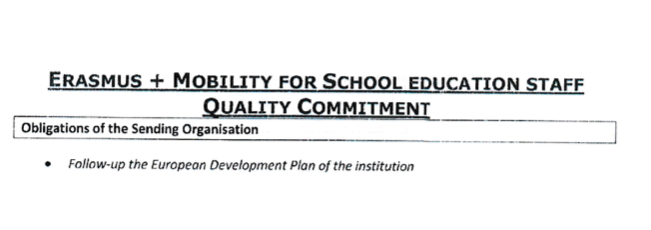 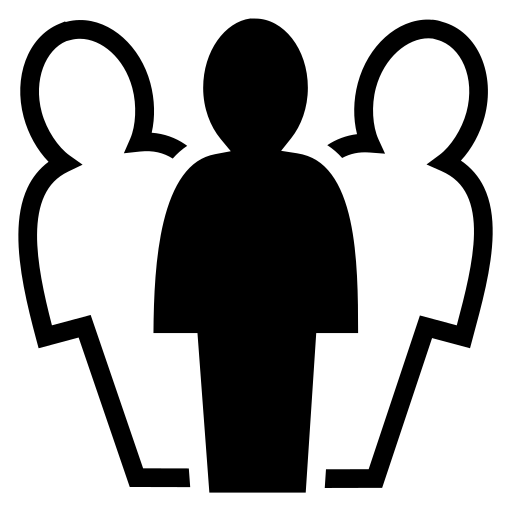 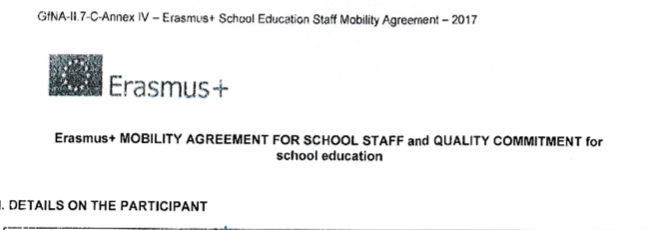 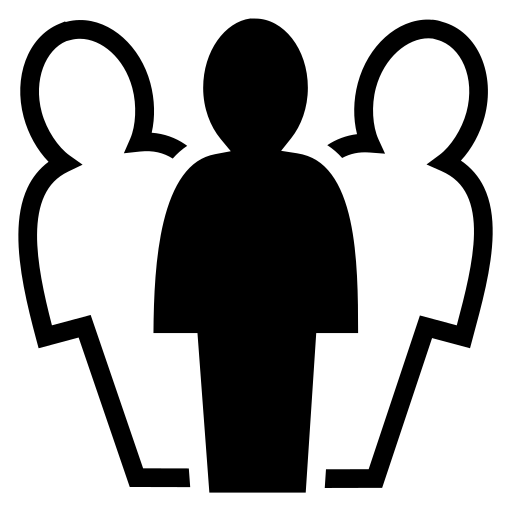 Diseminacija jobshadowing hostinga
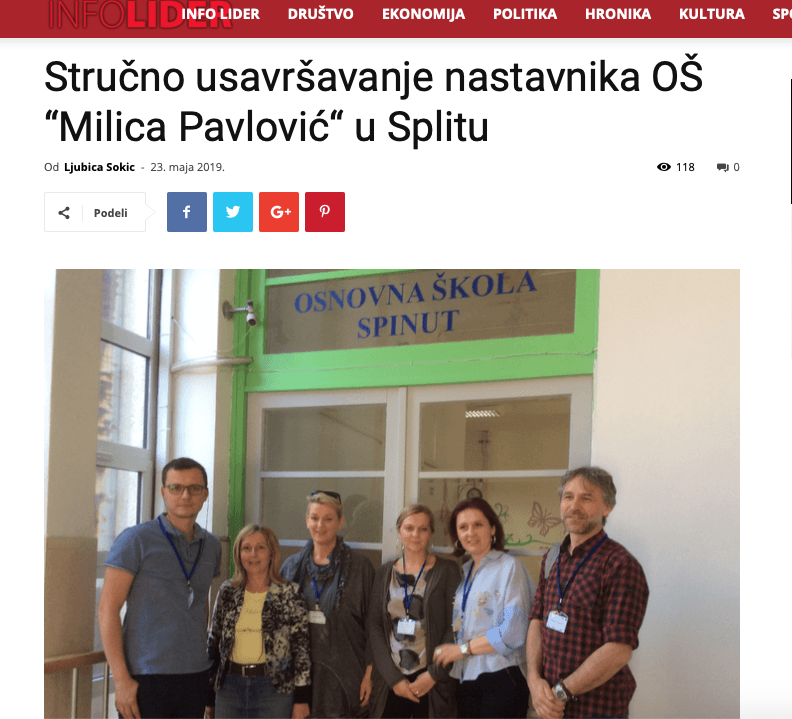 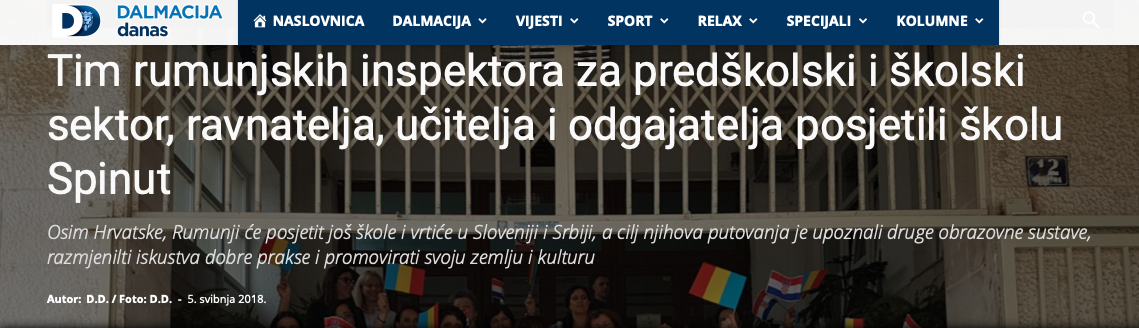 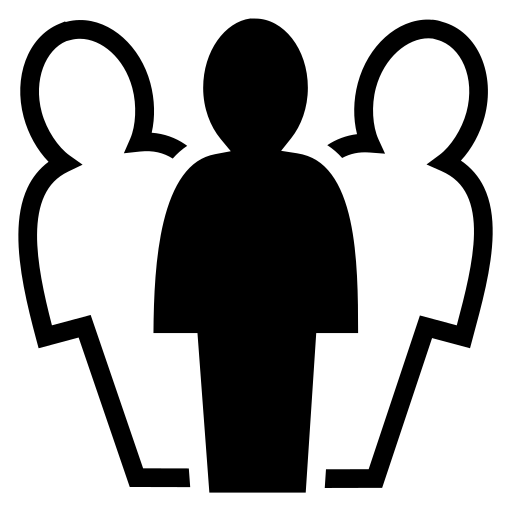 Što meni znači biti domaćin jobshadowing aktivnosti?

Planiranje i izvedba programa
Stvaranje međunarodne suradnje kroz projekte
Stvaranje i izvedba projekata
Kreativnije planiranje i izvedba nastave
Samoevaluacija i samoanaliza 
Evaluacija učitelja koji promatraju nastavu
Uloga učitelja mentora/savjetnika
Učenje od drugih i stranih primjera dobre prakse
Veća radna motivacija
Veći učinak ishoda nastave na učenike
”Otvaranje” vrata učionice nije bauk – to je učenje!
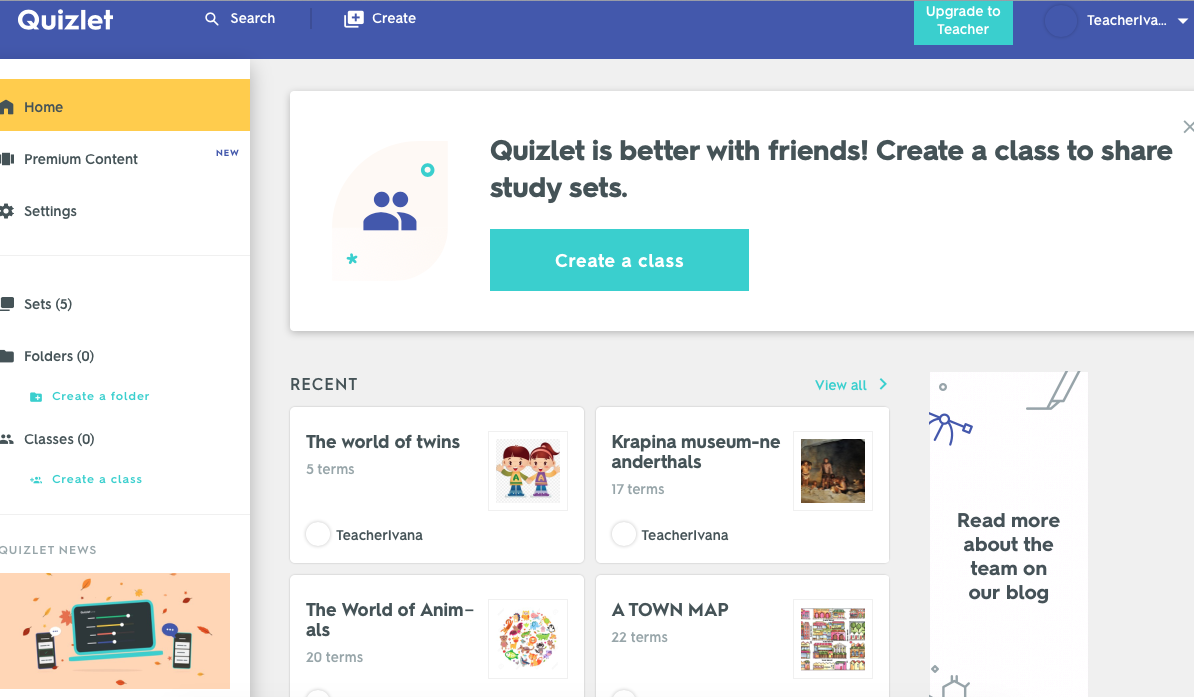 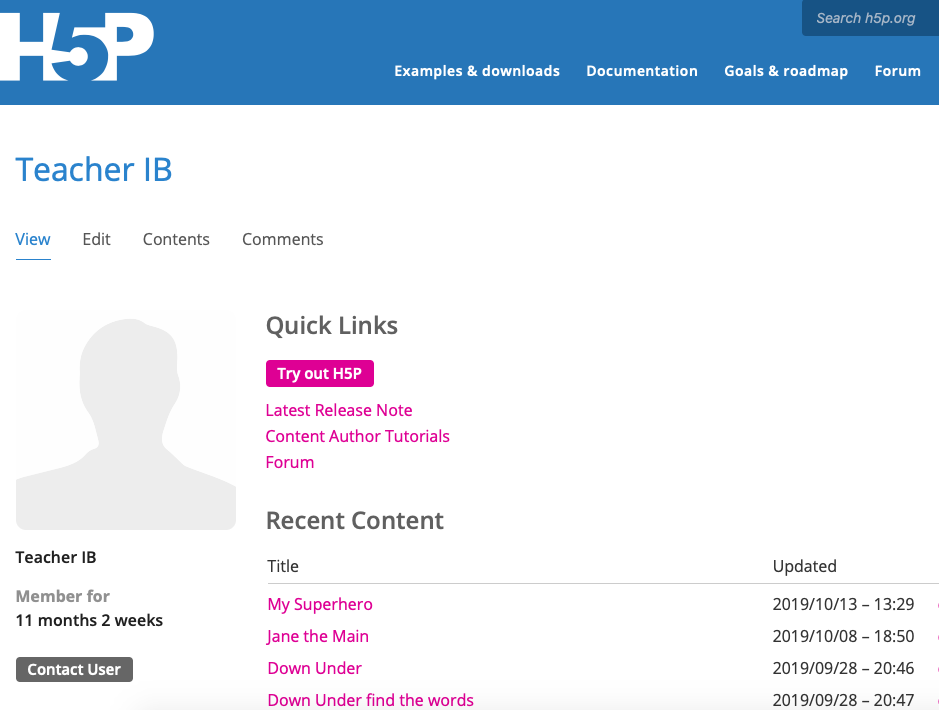 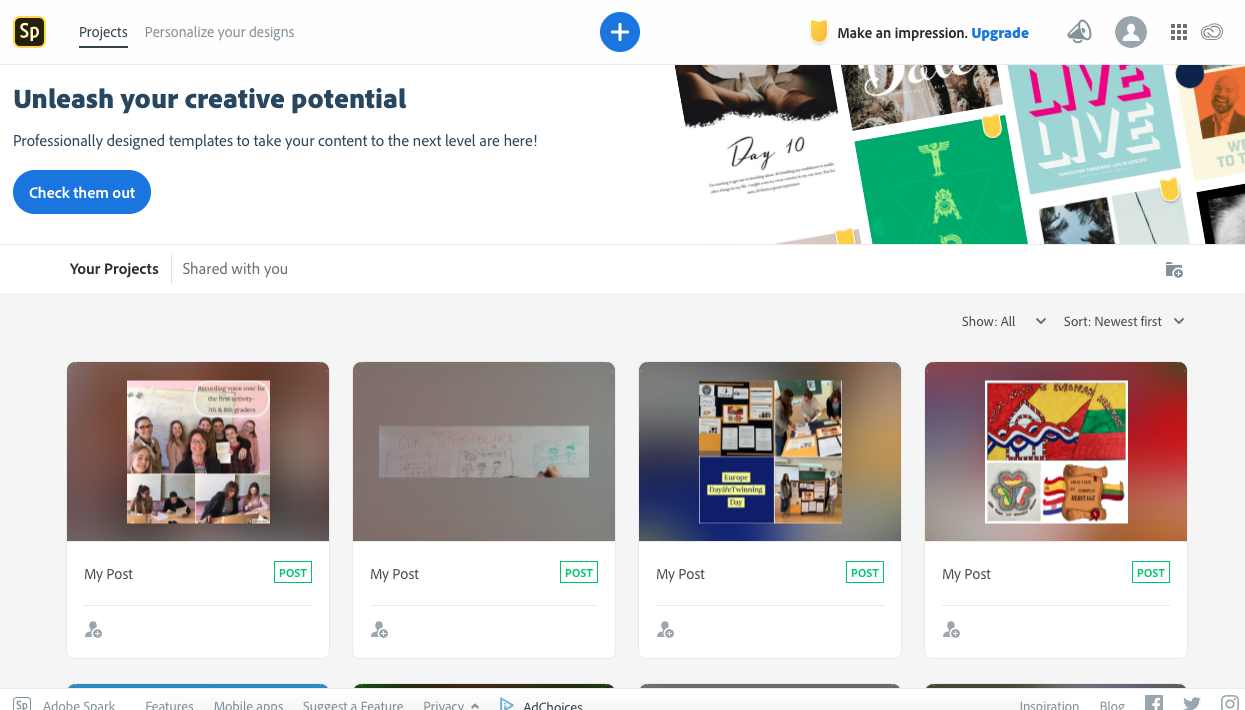 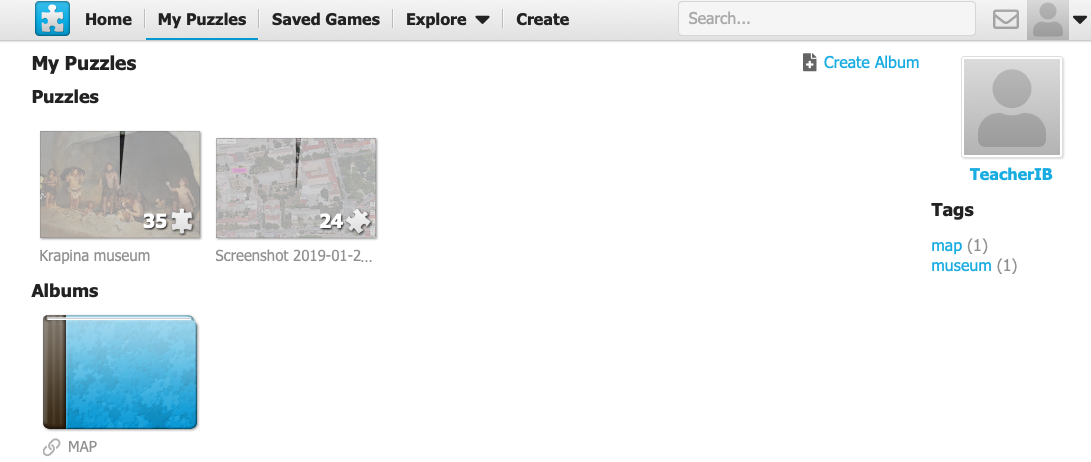 Od 2017. – studeni 2019. u OŠ Spinut održano je 10 jobshadowing posjeta
Zemlje: Poljska, Španjolska, Rumunjska, Slovačka, Irska, Srbija, Litva i Italija
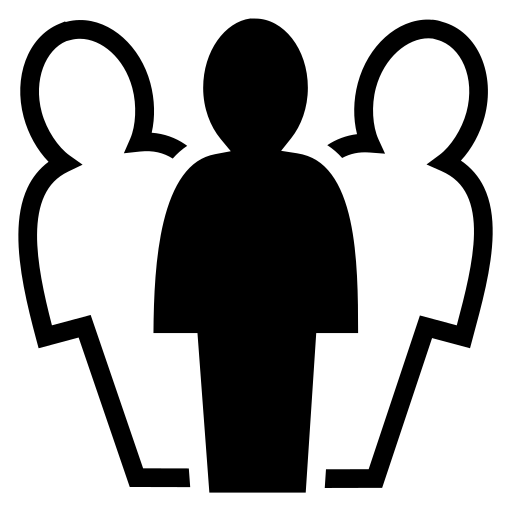 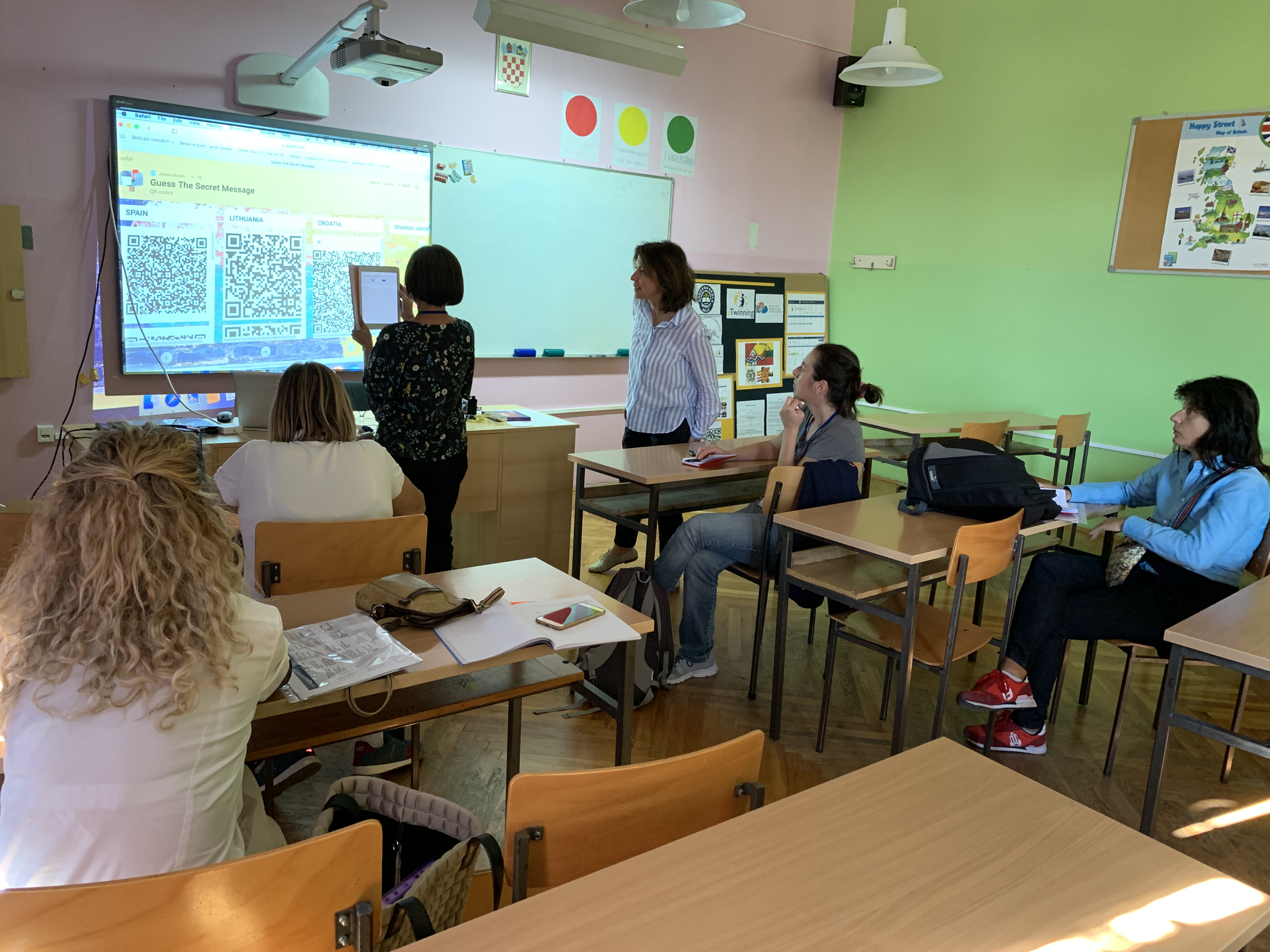 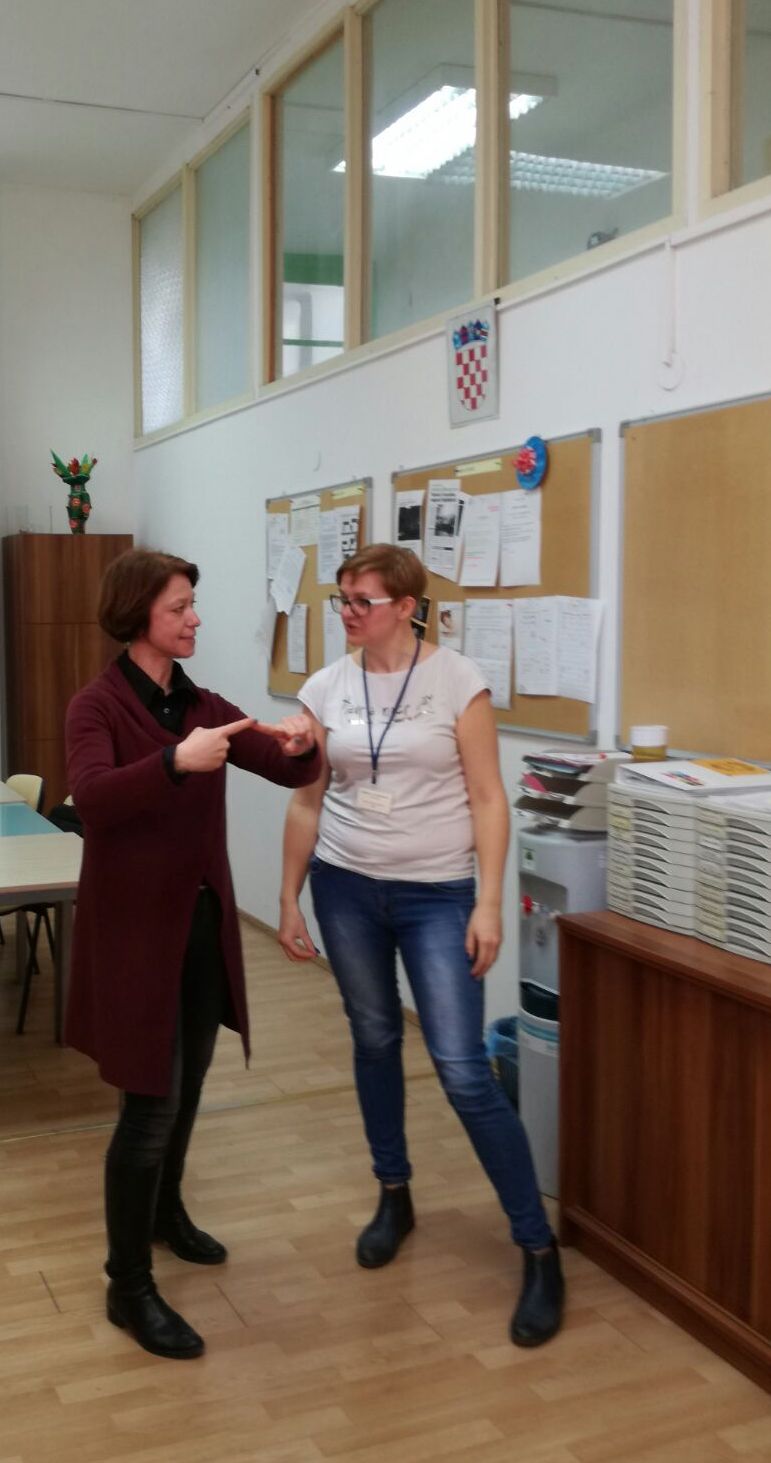 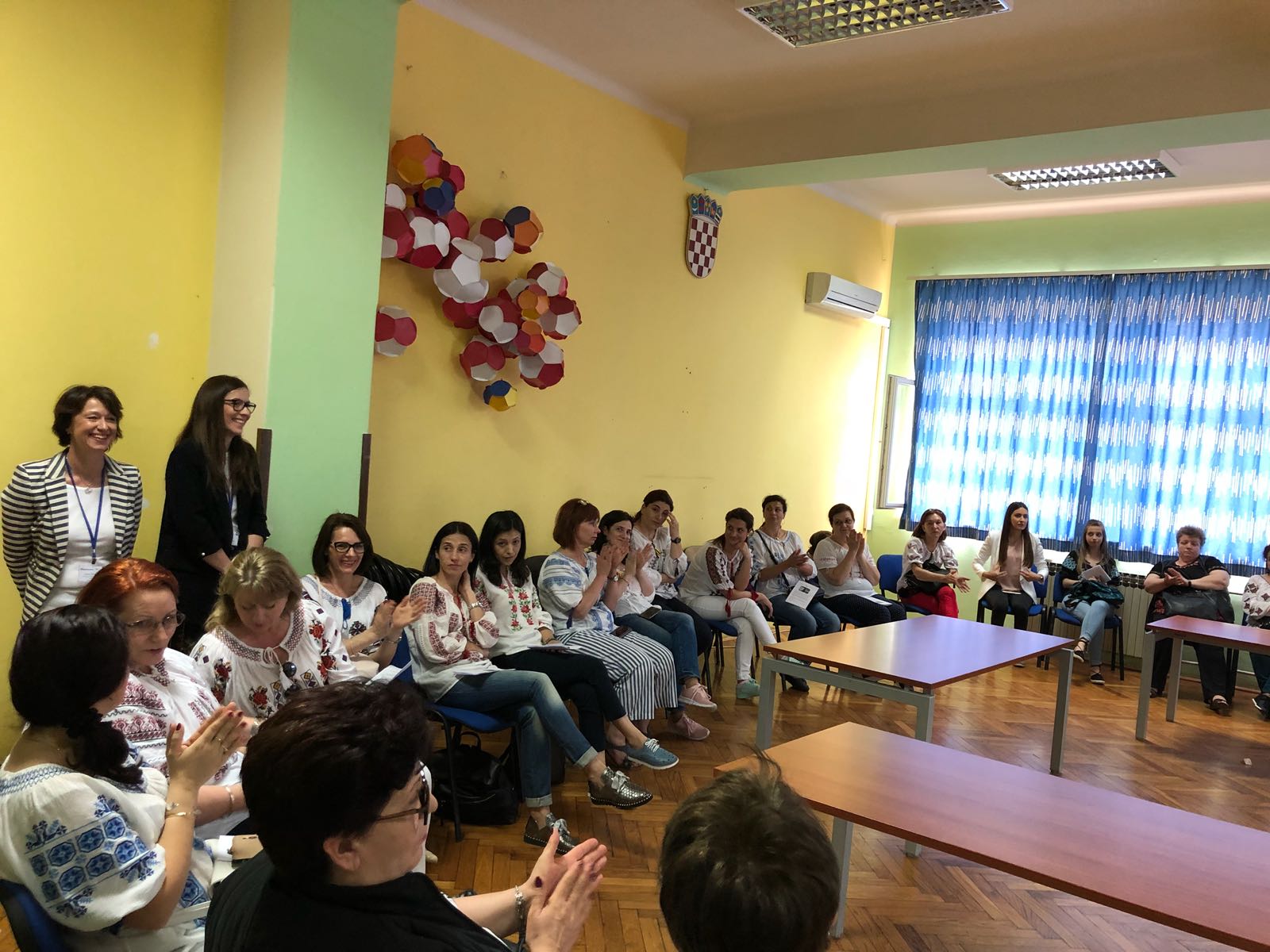 Školska godina 2019./2020 to be continued…
LISTOPAD - 2 posjete:
Učiteljice iz Italije
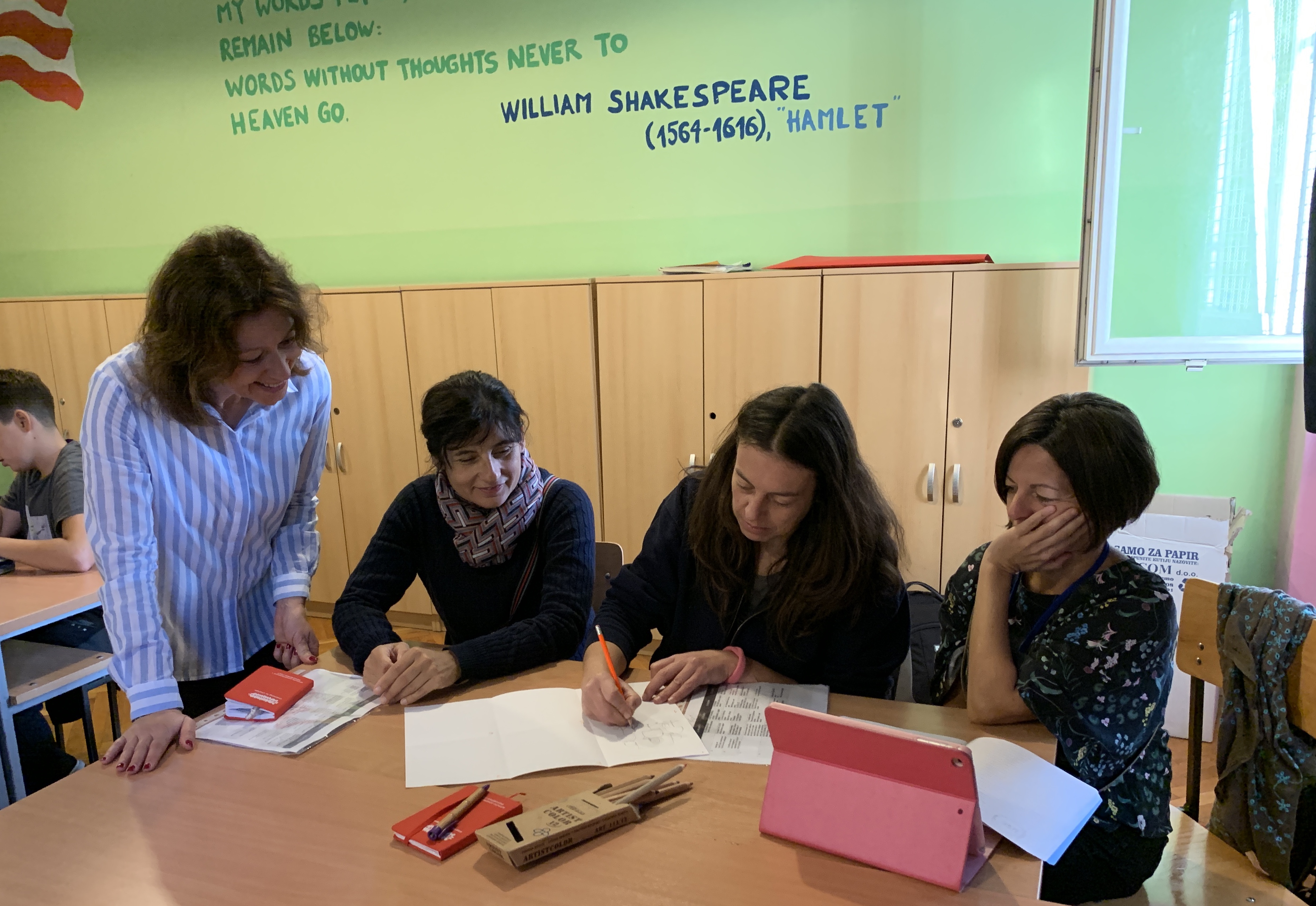 Učiteljice iz Litve
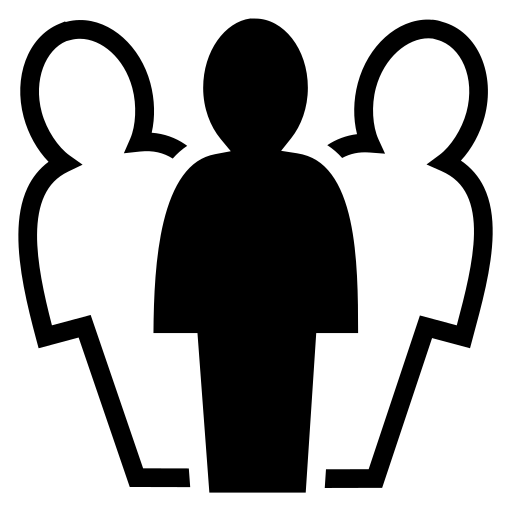 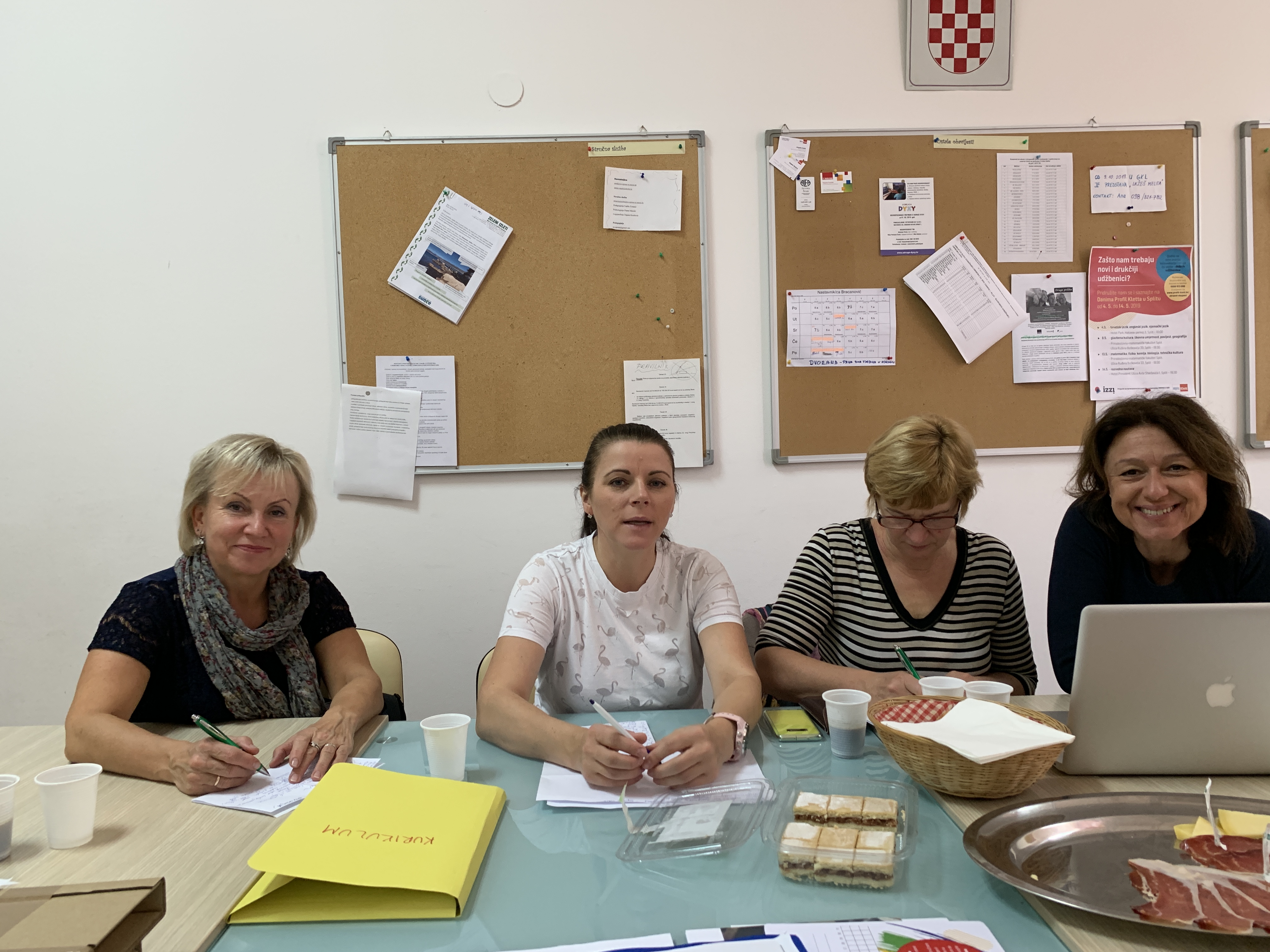 Otvaranjem svojih vrata učionice učimo, podučavamo i postajemo bolji učitelji.
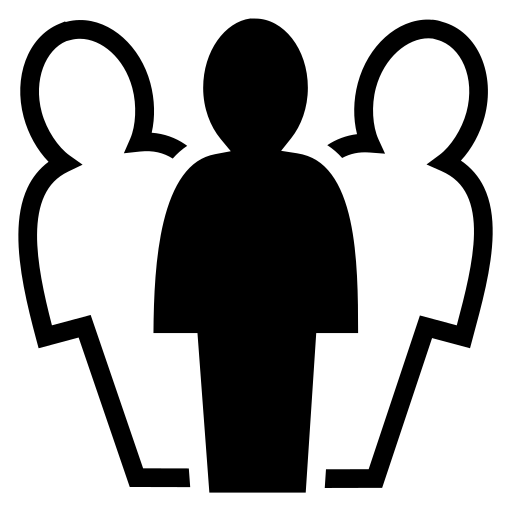 https://youtu.be/XYalLlGdC5w
Hvala na pažnji!
ivana.bokavsek@skole.hr